Valmennuslinja 2024
Pelaajapolun luominen
Selkeä visio:
Ikävaiheissa opittavista asioista
5-9v. jalkapallolliset perustaidot
10-13v. joukkuepelin kasvava rooli
14v. -> kokonaisvaltainen osaaminen
Riittävien haasteiden tarjoaminen
Lahjakkaille pelaajille peli-/treeniaikaa vanhemmissa ikäluokissa
Tyttöille pelejä myös poikia vastaan (Fyysisyys)
Johdonmukainen pelaajakehitys
Rakennetaan jo opitun pohjalta
Riittävä peliaika kaikille
Mahdollisuus vain harrastaa
Valmentajan rooli:
Vastaa joukkueen harjoittelusta
Vastaa joukkueen pelitavasta
Opettaa, ohjaa ja kasvattaa
Vanhemman rooli:
Tukea ja kannustaa lastaan
Antaa valmennukselle oma tila toimia
Huolehtia lapsen kokonaisvaltaisesta hyvinvoinnista:
Liikunta
Ravinto
Lepo
Valmennuksen tukeminen lapsen ymmärrystä koskevissa asioissa (esim. joukkueen pelisäännöt ja keskittyminen)
Joukkueen johtajien rooli:
Toiminnan mahdollistaja
Ilmoittaa joukkueen turnauksiin
Hankkii harjoituspelivastustajia
Harjoitusvuorojen jako yhteistyössä seuran kanssa
Linkki valmennuksen ja vanhempien välillä sekä yhteistoiminta valmennuksen kanssa
Pelifilosofia ja identiteetti
Yksilökeskeisyys tärkeää (5-11v.)
Kehitetään pallollista pelaajaa
Palloa lähimpänä olevaa puolustajaa
Yksilön jalkapalloliset perustaidot keskiössä
Pyritään pelaamaan maassa ja etenemään joukkueena syötellen (tärkeä kuitenkin tunnistaa milloin 1v1 haastot järkeviä ja olla tappamatta luovuutta lasten pelistä)
Kannustetaan intensiiviseen prässiin (hyödynnetään pelaajavaihtoja)
Halutaan olla pallossa. Pallonmenetyksen jälkeen pallo mahdollisimman nopeasti omalle joukkueelle
Korkean intensiiteetin peli = enemmän ratkaisuja/tapahtumia  pelissä = nopeampi pelaajakehitys
Myös treeneissä täysillä
Pidetään pelin tempo korkeana
Ratkaisukeskeisyys
Valmentaja listaa ärsykkeet jotka vaikuttavat päätöksentekoon
Muistuttaa päätöksen tekoon vaikuttavista tekijöistä (vastapelaajien sijainti/lkm. , omien pelaajien sijainti/etäisyys)
Jättää tilanteen ratkaisun pelaajalle itselleen (Ei suoria ohjeita!)
Välittömästi tilanteen jälkeen palaute  (vaihtoehdot? Onko joku parempi kuin toinen?). Uskalletaan vaatia pelaajilta.
Tärkeää huomata ratkaisun onnistuminen ie. kehutaan aina onnistunutta suoritusta/pelitekoa/päätöstä kentällä! (Positiivinen palaute)
Peräänkuulutetaan arvoja:
Periksiantamattomuus
Pelin ja vastustajan kunnioitus
Yhteisöllisyys (olemme joukkue!)
Kaikki valmennukselliset ja pelitapaa koskevat päätökset pohjautuvat yksilön taitojen kehittämiseen. Pyritään pitämään pallo omalla joukkueella, koska se kehittää enemmän kuin oman maalin edessä seisominen ja puolustaminen
Annetaan pelaajien tehdä ratkaisut, koska se kehittää heidän omaa ajatteluaan. Tämä kantaa hedelmää myös jalkapallon ulkopuolelle
Pitkän tähtäimen tavoite:
PuiU identiteetin tunnistaa esimerkiksi kurkistamalla tulospalveluun. 5-0 tappioasemasta joukkue kääntänyt pelin 6-5 voitoksi. PuiU! 15-0 tilanteessa viimeisellä peliminuutilla tehty 15-1 maali. PuiU! 0-0 tilanteessa viimeisellä sekunnilla tehty voittomaali. PuiU!
Periksiantamattomuus tärkeässä roolissa
Muistetaan että jalkapallo on henkinen peli. Tuetaan lasten minäpystyvyyden tunnetta ja opetetaan ettei koskaan luovuteta!
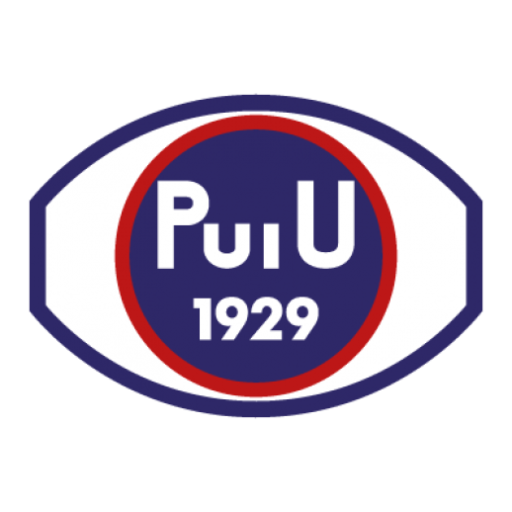 Fyysinen
Tärkein tavoite: Lapsi on liikkeessä 80% harjoitusajasta!

Liikunnallisten ominaisuuksien kehittäminen
Kehonhallinta, tasapaino, motoriikka, liikkuvuus
Eläinliikkeet, tikkaat, viestit, kisat, venyttely, kuntopiiri
Ketteryys
Erilaiset radat (pallollisia mikäli mahdollista), tikkaat, kisat
Koordinaatio
Pari- ja yksilöliikkeet, tikkaat
Monipuolisuus
Kokeillaan mahdollisuuksien mukaan muitakin urheilulajeja joukkueen kanssa esim. osana ryhmäytymistapahtumia
Liikunnallisuus
Ketteryys
Koordinaatio
Motoriikka
Monipuolisuus
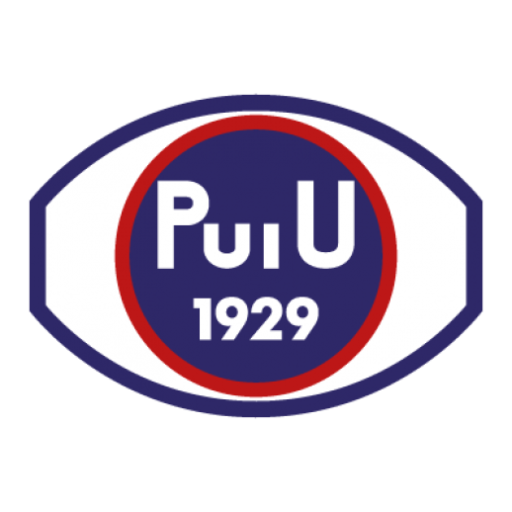 Psykososiaalinen
Luodaan turvallinen toimintaympäristö!
Puututaan kiusaamiseen ja väkivaltaan heti! 0-toleranssi!
Kannustetaan yrittämään ja uskaltamaan
Epäonnistuminen ei haittaa ketään! Muistutetaan, että valmentajaa harmittaa ainoastaan jos pelaaja ei uskalla yrittää!
Joukkuehengen rakentaminen
Järjestetään 2-4 ryhmäytymistapahtumaa vuodessa (esim. päättärit, pulkkamäki etc.)
Puututaan epäkohtiin heti ja kannustetaan pelaajia niiden esiintuomiseen
Kannustetaan pelaajia kehumaan toisiaan joukkehengen rakentamiseksi
Rakastutetaan pelaajat lajiin!
Luodaan ympäristö jossa jokainen kokee onnistumisia (tärkeä tunnistaa onnistumiset)
Itseluottamuksen rakentaminen
Pelaajilla kuitenkin riittävän haastavat harjoitteet, jotta toiminta mielekästä
Itsensä kehittämisen malli
Sisäisen motivaation rakentaminen positiivisten kokemusten kautta
Turvallinen toimintaympäristö
Ollaan aina helposti lähestyttäviä pelaajille
Huomataan onnistumiset ja kehutaan!
Tuetaan niitä jotka kokevat etteivät osaa/kykene (Keskustelu auttaa usein, kuunnellaan pelaajaa ja kerrotaan oma näkemys)
Pyritään luomaan pelaajiin itsensä kehittämisen mentaliteetti
Ei verrata itseä kaveriin vaan siihen mitä osasin eilen
Jatkuva halu/palo kehittyä, osoittakaa kehitys pelaajille
Luodaan pelaajalähtöisesti joukkueelle yhteiset pelisäännöt joita kaikki sitoutuvat noudattamaan
Puututaan välittömästi kiusaamiseen, syrjintään ja väkivaltaan:
Ei voi soveltaa fyysisiä “rankaisu” keinoja kuten lihaskuntoa
Pakko keskustella pelaajan kanssa ns. viimeinen varoitus
Keskustelun jälkeen pelaaja sivuun jäähylle muutamaksi minuutiksi (valmentaja määrittää)
Jos keskustelu eikä jäähy pure, pelaajan treenit loppuvat siihen pisteeseen. Turvallinen harjoitusympäristö on tärkeämpi kuin yksikään yksittäinen pelaaja
Joukkuehenki
Sekoitetaan kaveriporukoita harjoituksissa
Annetaan pelaajille mahdollisuus tutustua toisiinsa esim. sallikaa keskustelu alku/loppuverryttelyssä/venyttelyssä (olettaen että kaikki tekevät kuitenkin asiat kunnolla)
Opetetaan kannustamaan joukkuekaveria osana harjoittelua
Esim. kisoissa palkitaan parhaiten omaa joukkuettaan kannustava ryhmä
Palkitaan kaikkia hyvän ilmapiirin luomisesta/ylläpitämisestä harjoitusympäristöön
Pidetään. 2-4 ryhmäytymistapahtumaa vuoden aikana
Tukee joukkuehengen rakentamista (Team building)
Antaa pelaajille mahdollisuuden viettää aikaa kavereiden kanssa
Voi olla esim. pulkkamäki, kuusijärvipäivä, miniolympialaiset, uusi lajikokeilu, superpark/vast. 
Joukkueenjohtajat/päävalmentajat
Luodaan joukkueeseen joukkuehenkeä tukevia rutiineja
Esim. pelien yhteydessä kiva kierros (jokainen sanoo positiivisen asian joukkuekaverista)
Kannustetaan pelaajia viettämään myös vapaa-aikaa keskenään